Advanced Topics Data Science and AI Automated Planning and Acting
Provably Beneficial AI
Tanya Braun
Content
Planning and Acting with Deterministic Models
Planning and Acting with Refinement Methods
Planning and Acting with Temporal Models
Planning and Acting with Nondeterministic Models
Making Simple Decisions
Making Complex Decisions
Planning and Acting with Probabilistic Models
Provably Beneficial AI
The problem of goals
Human-aware planning
Other: open world, perceiving, learning
If time permits
2
[Speaker Notes: 1-4, 7: Planning book
5: AIMA, IFIS papers on lifting
6: AIMA, relational planning, FO-POMDPs
8: Russell]
Acknowledgements
Slides based on material provided by Russell Norvig and by Subbarao (Rao) Kambhampati and his colleagues (for more material on human-aware planning by Rao: http://rakaposhi.eas.asu.edu)
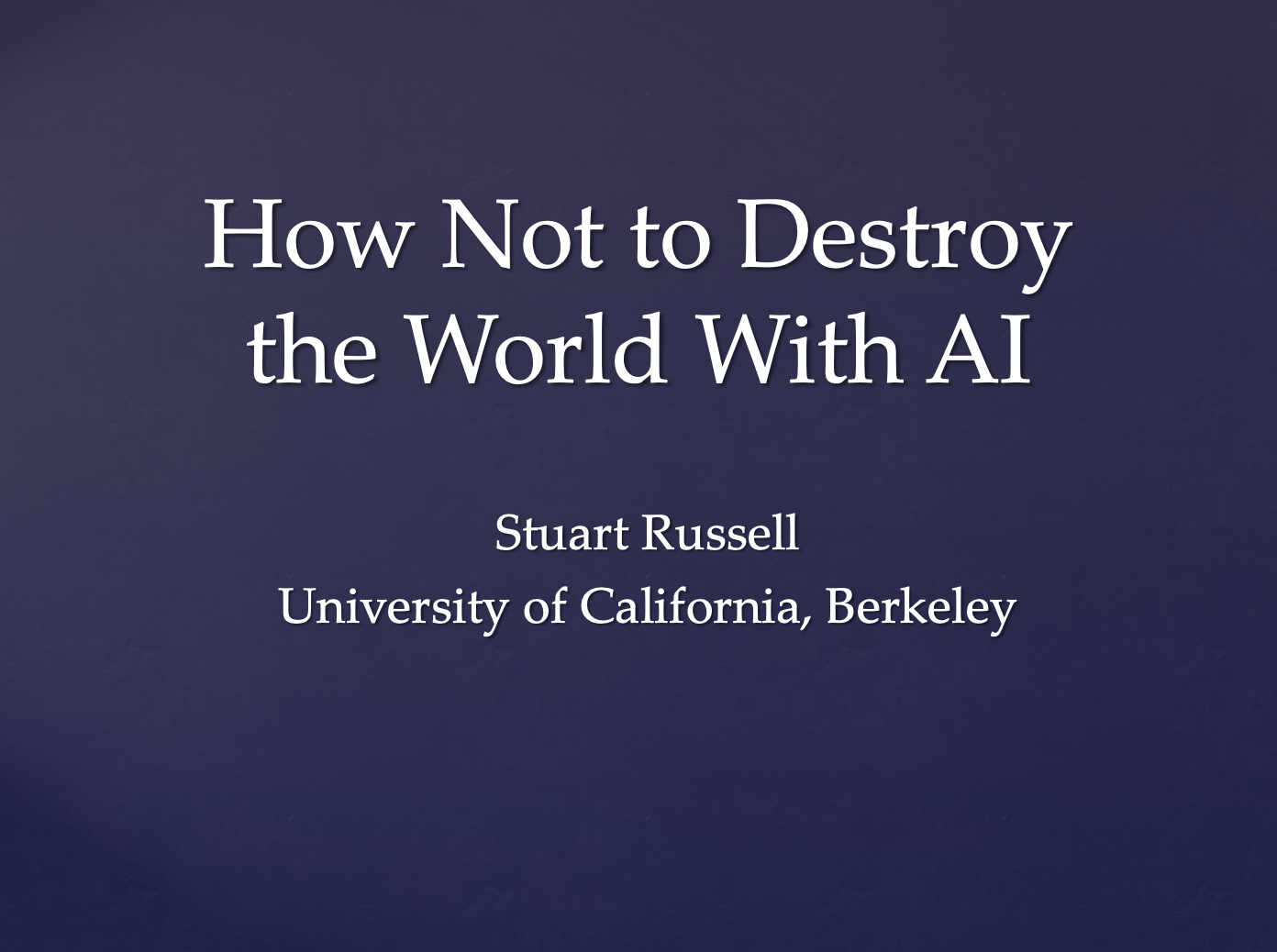 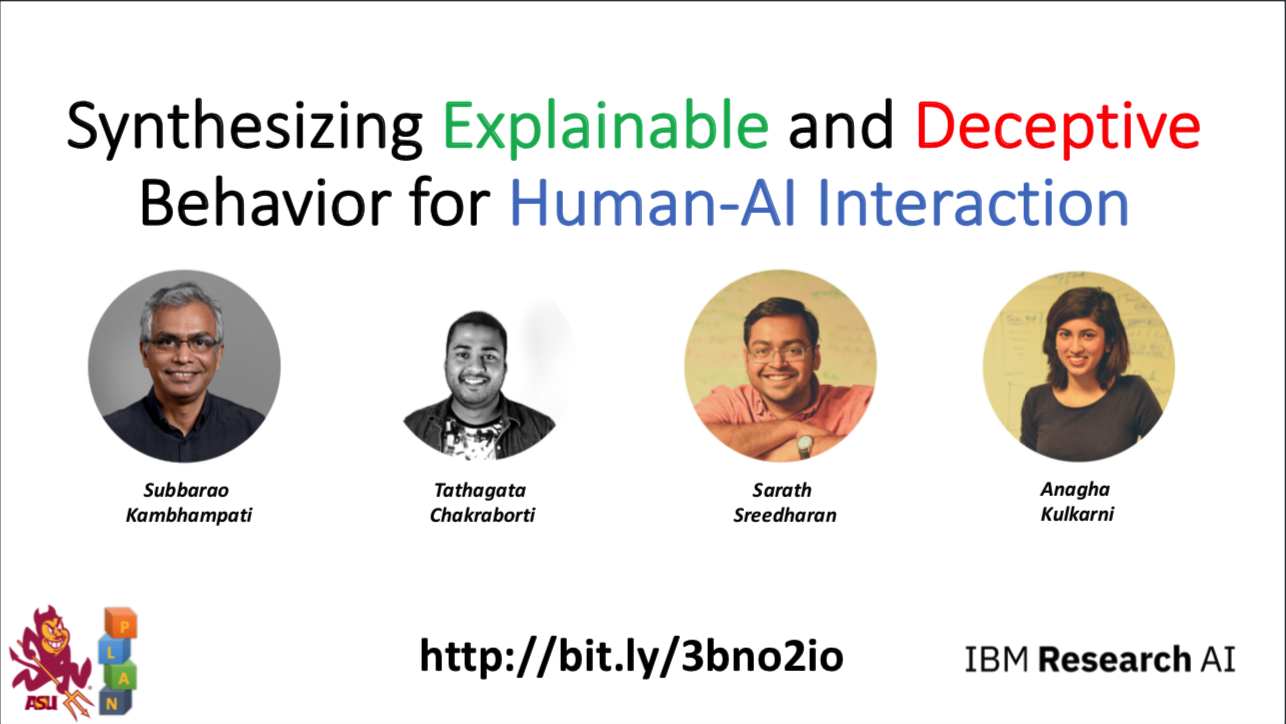 3
[Speaker Notes: Rao also on how to give a talk/write a paper: http://rakaposhi.eas.asu.edu/ijcai-dc-talk.html]
Outline
Provably beneficial AI (Russell)
Motivation
Modelling formalism
Human-aware decision making (Rao et al.)
Mental models
Interpretable Behaviour
Explanations
4
5
[Speaker Notes: Open AI
RL 1-2 hrs (one goalie, one shooter)
two simulated robots]
6
[Speaker Notes: Keep blue robot as is
Red robot continues to learn]
Standard model for AI
Righty-ho
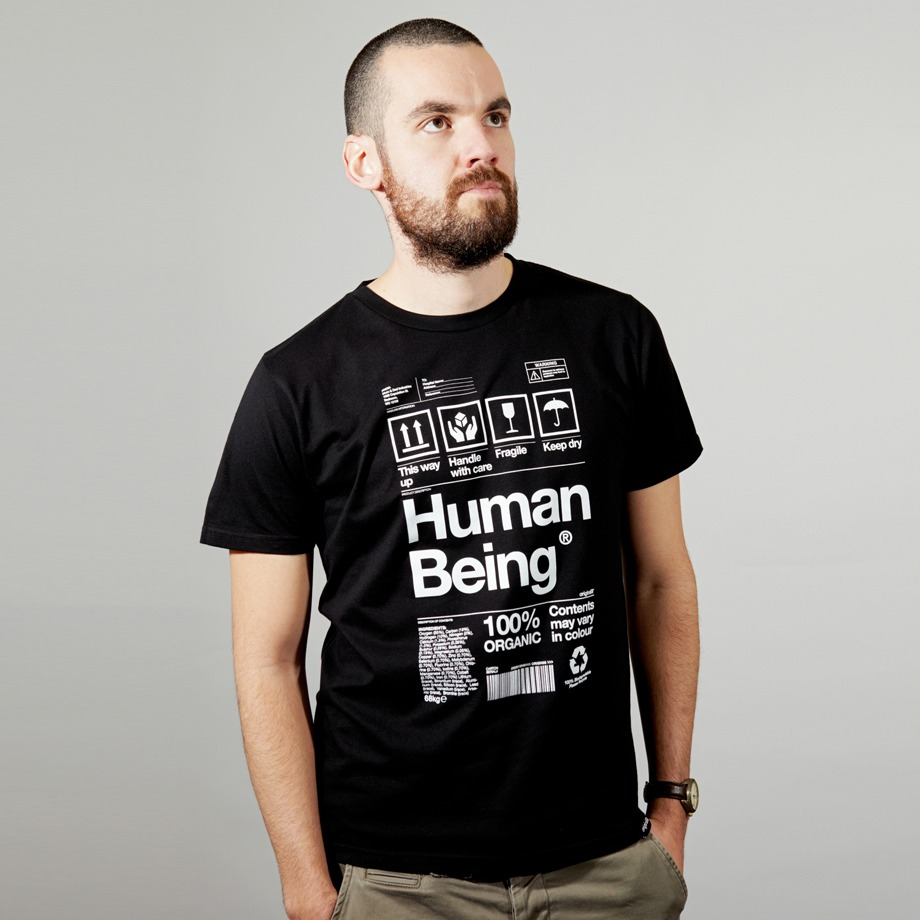 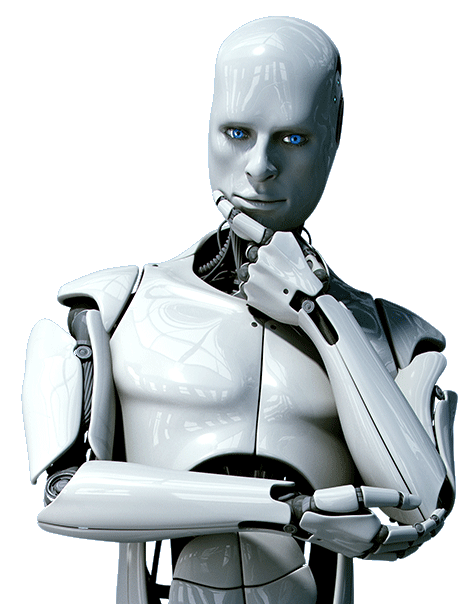 Also the standard model for control theory, 
statistics, operations research, economics
King Midas problem:
Cannot specify R correctly
Smarter AI => worse outcome
7
How we got into this mess
Humans are intelligent to the extent that our actions can be expected to achieve our objectives
Machines are intelligent to the extent that their actions can be expected to achieve their objectives
Machines are beneficial to the extent that their actions can be expected to achieve our objectives
8
New model: Provably beneficial AI
1. Robot goal: satisfy human preferences
2. Robot is uncertain about human preferences
3. Human behavior provides evidence of preferences

assistance game with human and machine players

Smarter AI => better outcome
9
AIMA 1,2,3: objective given to machine
Human objective
Human behaviour
Machine behaviour
10
AIMA 1,2,3: objective given to machine
Human objective
Machine behaviour
11
AIMA 4: objective is a latent variable
Human objective
Human behaviour
Machine behaviour
12
Example: image classification
Old: minimize loss with (typically) a uniform loss matrix
Accidentally classify human as gorilla
Spend millions fixing public relations disaster
New: structured prior distribution over loss matrices
Some examples safe to classify
Say “don’t know” for others
Use active learning to gain additional feedback from humans
Other researchers work on similar ideas
E.g., Kristian Kersting 
Sometimes in conflict withdemands of privacy
E.g., Esfandiar Mohammadi
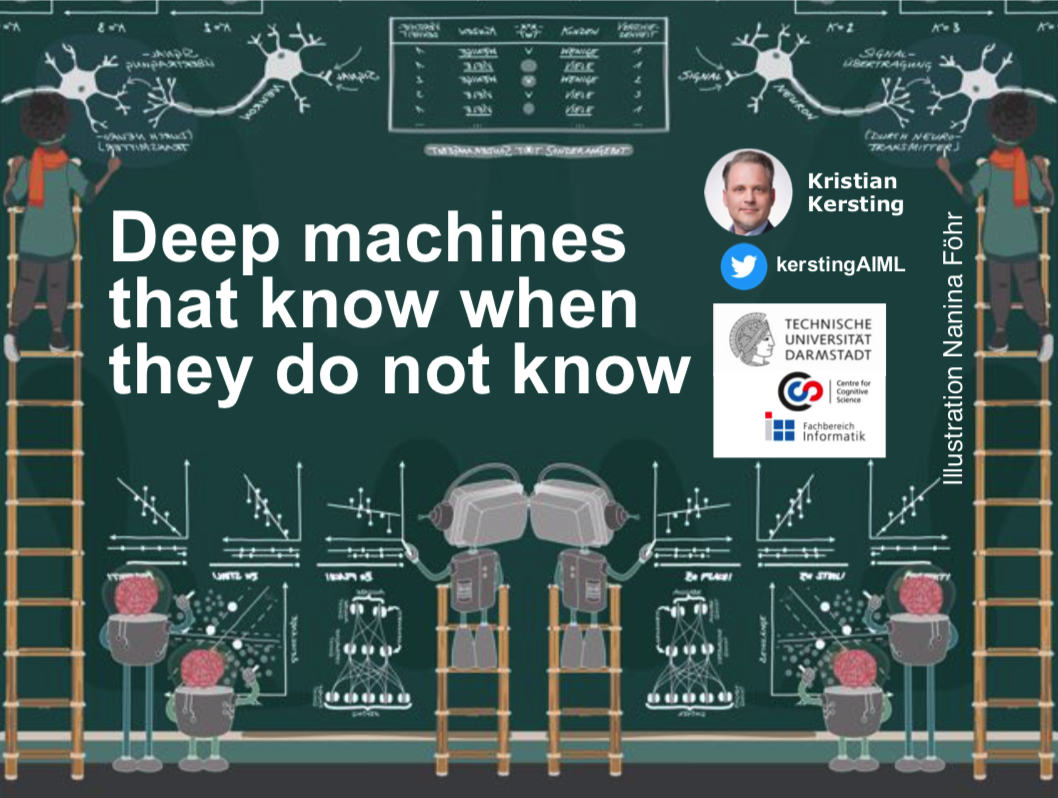 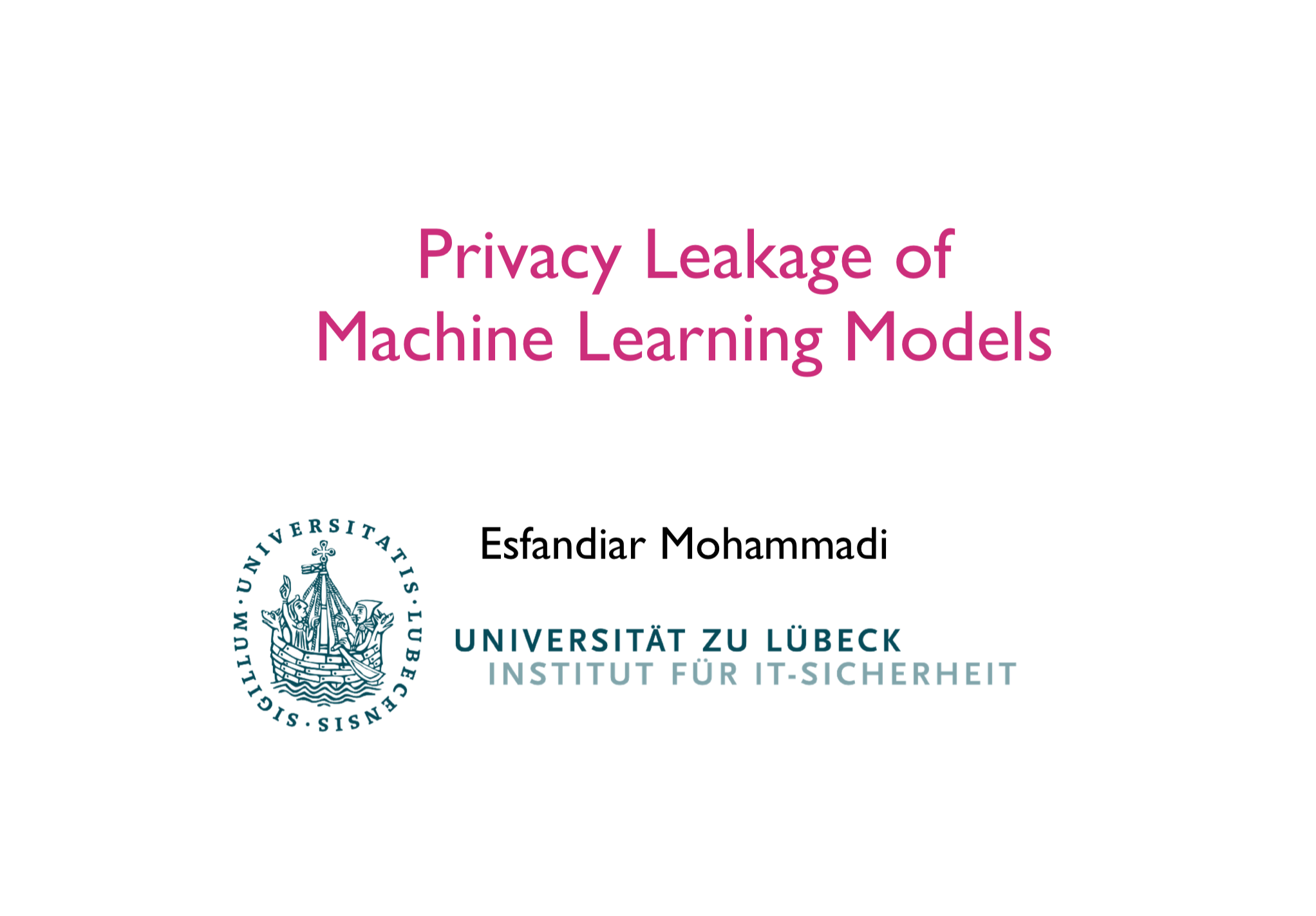 https://www.ml.informatik.tu-darmstadt.de/papers/waterloo2019talk.pdf 
https://www.ifis.uni-luebeck.de/~moeller/KI-Kolloquium/2020-01-13-Mohammadi.pdf
13
Example: fetching the coffee
What does “fetch some coffee” mean?
If there is so much uncertainty about preferences, how does the robot do anything useful?
Answer: 
The instruction suggests coffee would have higher value than expected a priori, ceteris paribus
Uncertainty about the value of other aspects of environment state doesn’t matter as long as the robot leaves them unchanged
14
[Speaker Notes: “Fetch some coffee” is NOT an instruction, it’s NOT a goal to be achieved.
Cf house is burning down, coffee costs 21 euros, you’re in the desert, etc.]
Basic assistance game
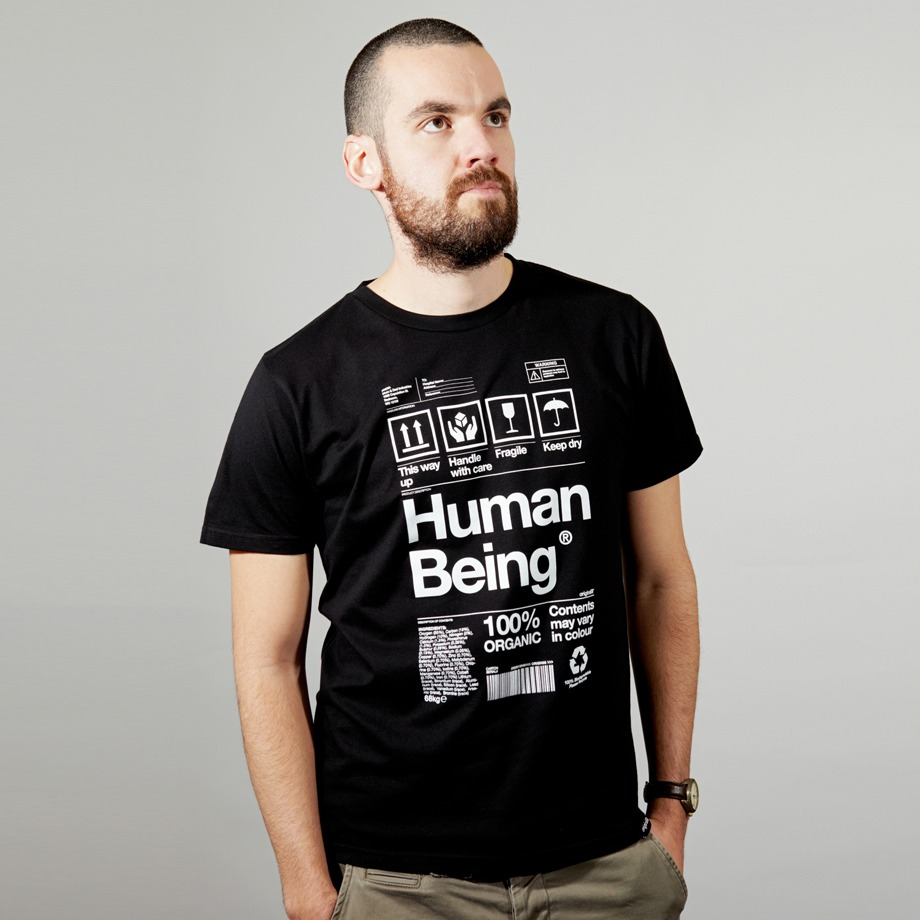 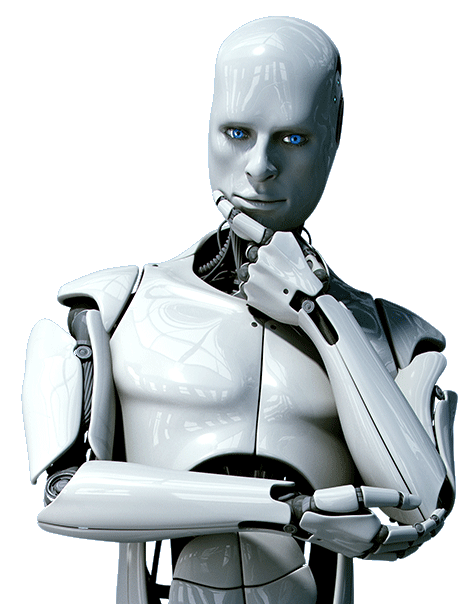 Preferences θ
Acts roughly according to θ
Maximise unknown human θ
Prior P(θ)
Equilibria:
Human teaches robot
Robot learns, asks questions, permission; defers to human; allows off-switch
Related to inverse RL, but two-way
15
The off-switch problem
A robot, given an objective, has an incentive to disable its own off-switch
“You can’t fetch the coffee if you’re dead”
A robot with uncertainty about objective won’t behave this way
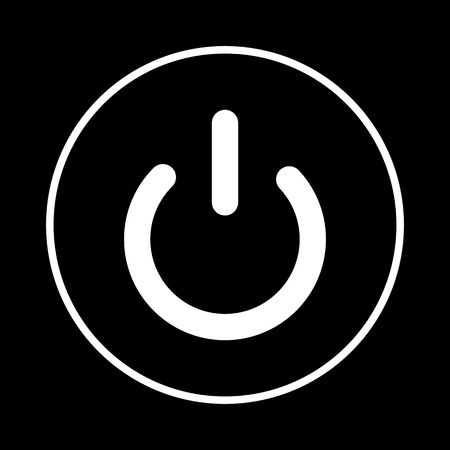 16
R
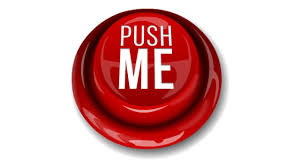 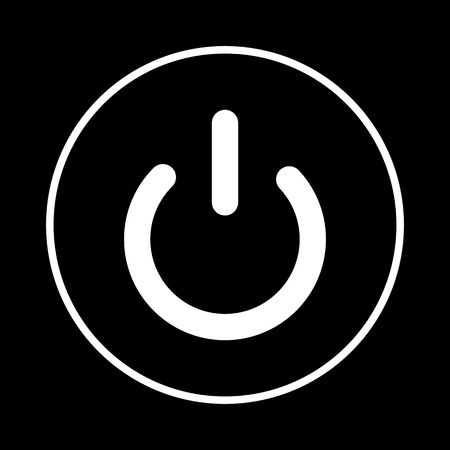 wait
U = 0
U = Uact
H
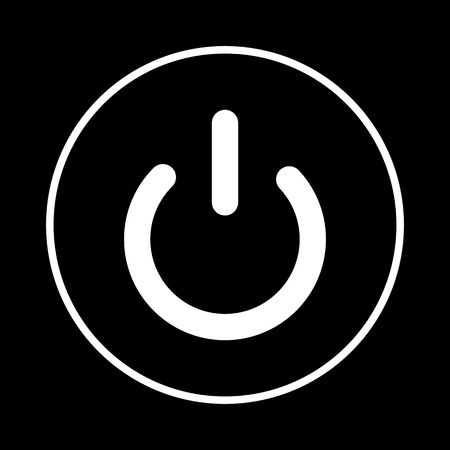 go ahead
U = 0
R
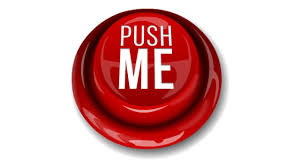 Theorem: robot has a positive incentive to allow itself to be switched off
Theorem: robot is provably beneficial
U = Uact
17
Summary
Provably beneficial AI is possible and desirable

It isn’t “AI safety” or “AI Ethics,” it’s AI

Continuing theoretical work (AI, CS, economics)
Initiating practical work (assistants, robots, cars)
Inverting human cognition (AI, cogsci, psychology)
Long-term goals (AI, philosophy, polisci, sociology)
18
Outline
Provably beneficial AI (Russell)
Motivation
Modelling formalism
Human-aware decision making (Rao et al.)
Mental models
Interpretable Behaviour
Explanations
19
Motivation
Collaborations between people and AI systems
I.e., systems with humans in the loop
Augment perception, cognition, problem-solving abilities of people
Examples
Help physicians make more timely and accurate diagnoses
Assistance provided to drivers of cars to help them avoid dangerous situations and crashes
Objective: Systems that can interact intuitively with users and enable seamless machine-human collaborations
Explainable behaviour
Explainable AI = XAI
20
Proposed Solution
Goal: Synthesise explainable behaviour
Take into account the mental model of the human in the loop
Mental model: 
Goals + capabilities of the humans in the loop
Human’s model of AI agent’s goals + capabilities
21
[Speaker Notes: go beyond planning with their own models of the world]
Classical Intelligent Agent
22
http://bit.ly/3bno2io
Human-aware Intelligent Agent
23
http://bit.ly/3bno2io
Classical Planning
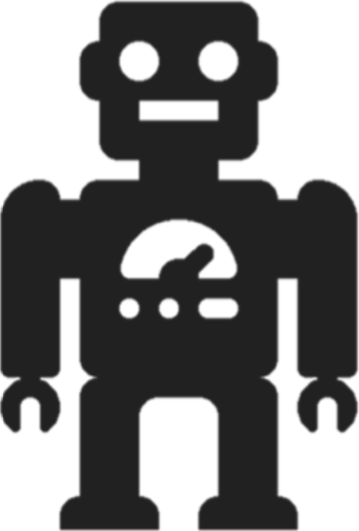 24
Collaborative Planning
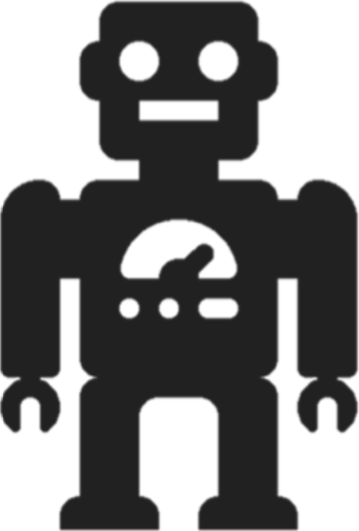 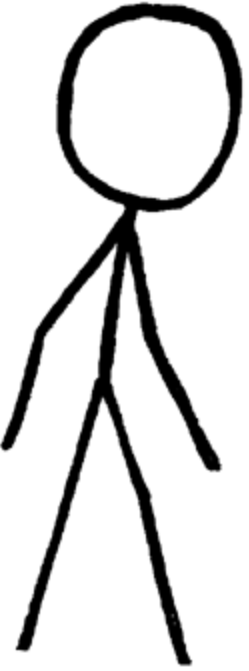 25
Human-aware Planning
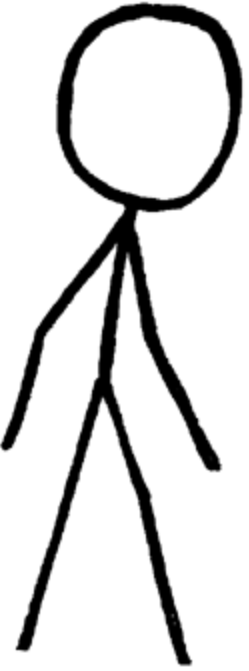 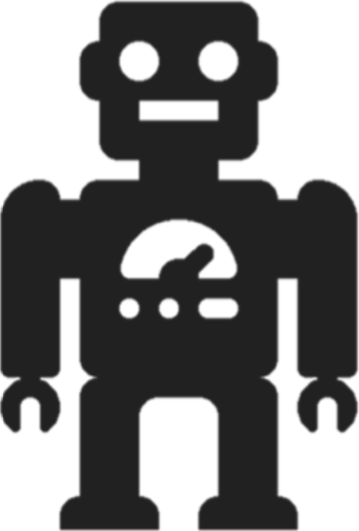 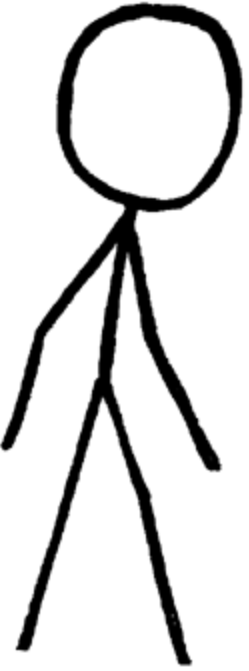 26
Human-aware Planning
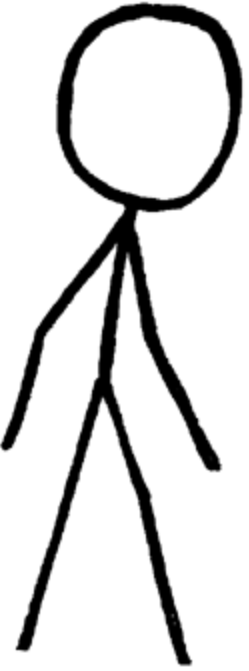 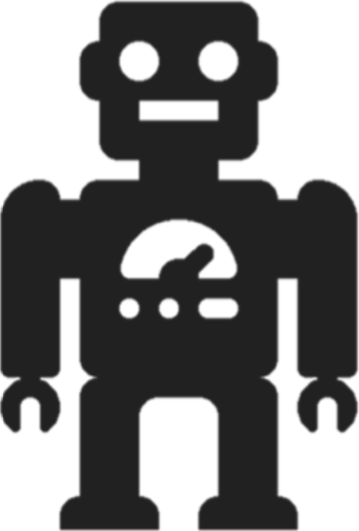 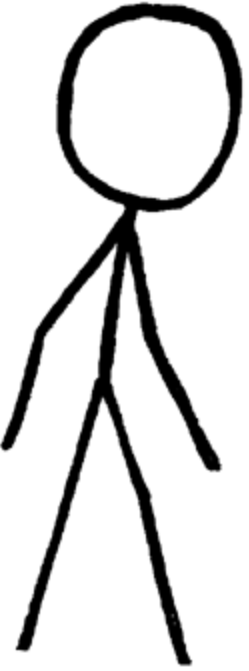 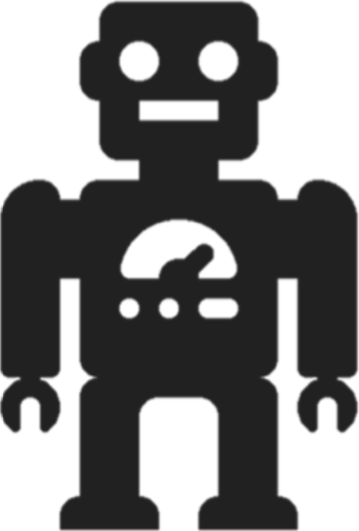 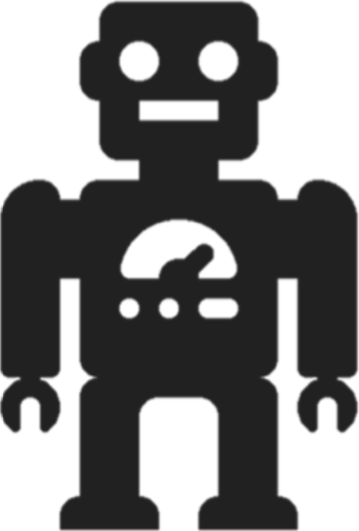 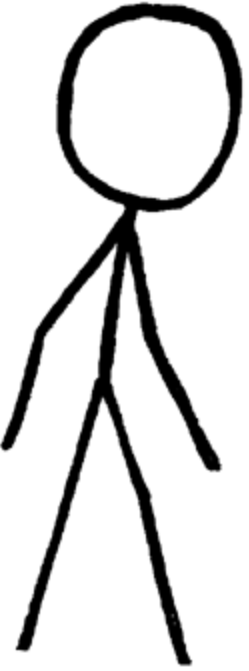 27
Generating Mental Models
Known beforehand (handcrafted/researched)
Urban Search and Rescue
Teaching
Learning simple models for generating explanations/explicability
Learning full models (transition functions, rewards)
Through interaction with users
28
XAI & Explanations
Standard XAI: view of explanations too simple
Debugging tool for “inscrutable” representations
“Pointing” explanations (primitive)








Explaining decisions will involve pointing over space-time tubes
Explanations critical for collaboration
But not as a monologue from the agent ➝ interaction
Please point to the “ostrich” part
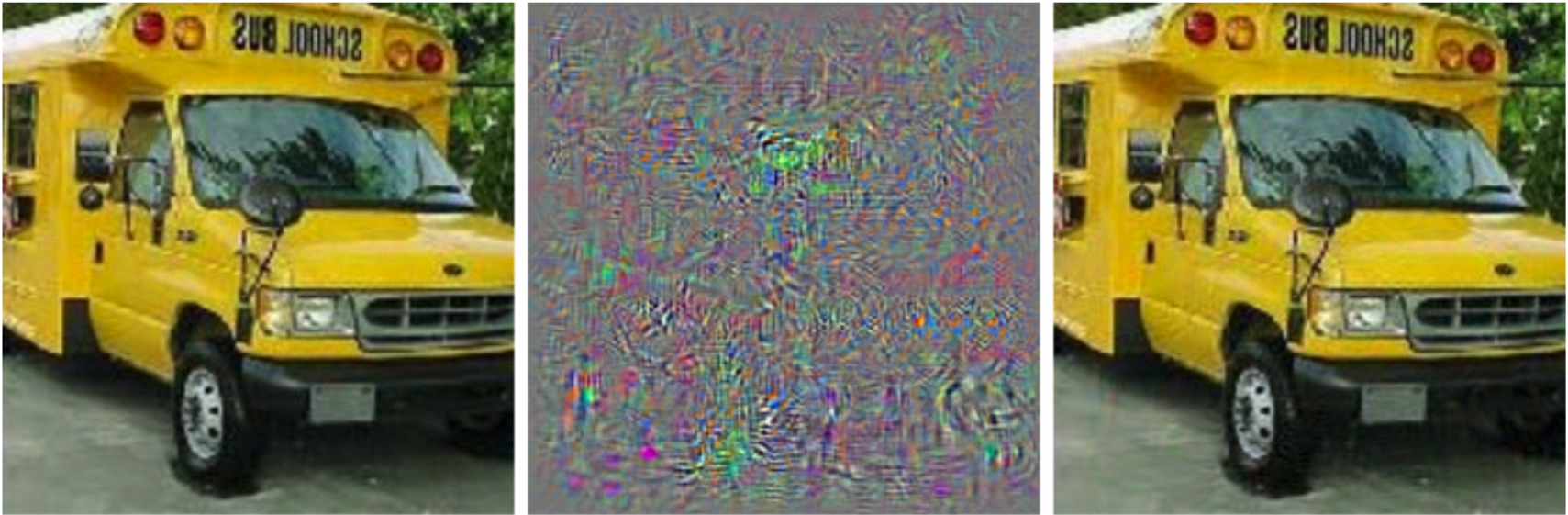 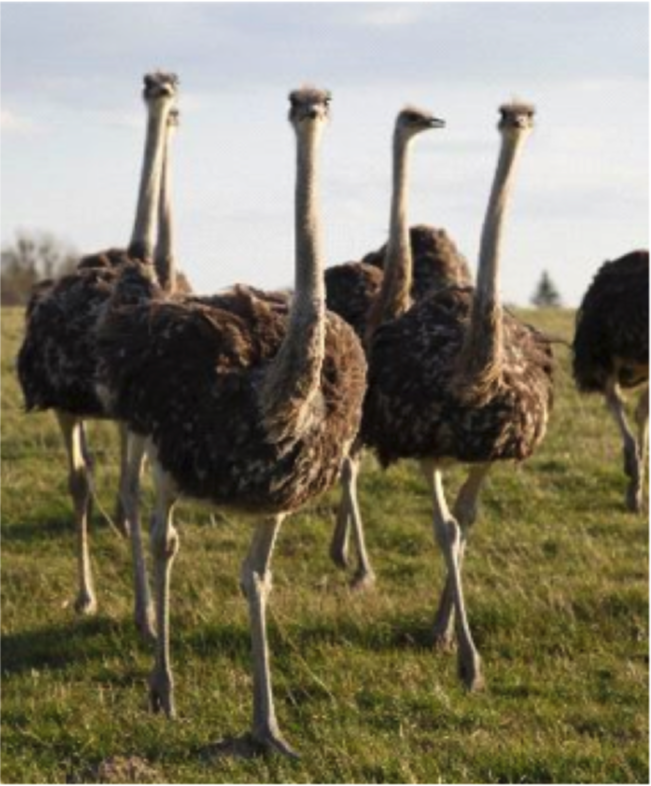 Difference between left and right magnified by 10
Prediction:Ostrich
Prediction:School bus
29
Ethical Quandaries of Interaction
Every tool is a weapon, if you hold it right.
--Ani Difranco
Evolutionary, mental modelling allowed us to both cooperate or compete/sabotage each other
Lying is only possible because we can model others’ mental states
Human-aware AI systems with mental modelling capabilities bring additional ethical quandaries
E.g., automated negotiating agents that misrepresent their intentions to gain material advantage
Your personal assistant that tells you white lies to get you to eat healthy (or not…)
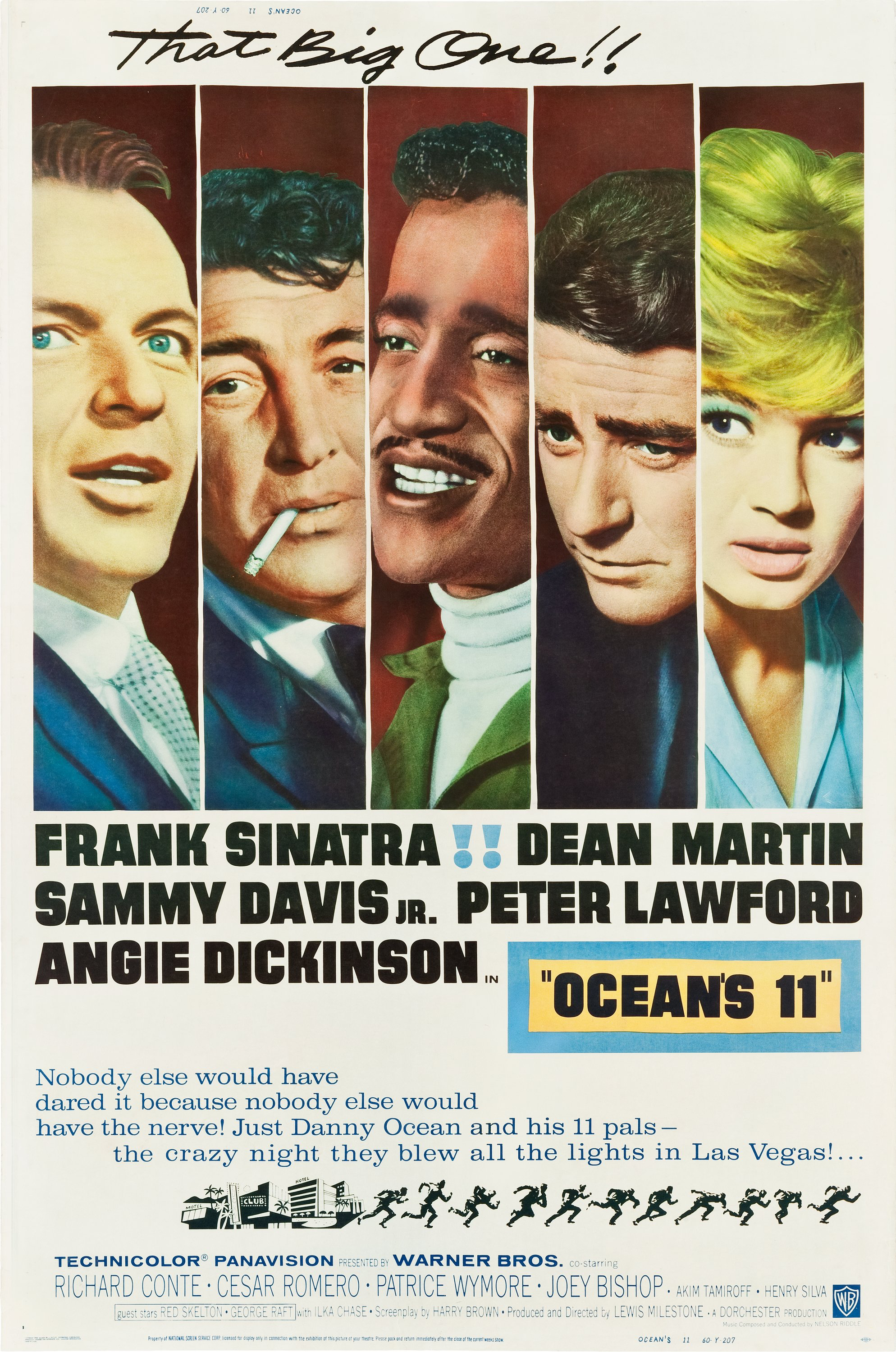 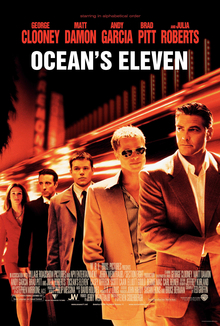 30
Ethical Quandaries of Interaction
Humans’ example closure tendencies are more pronounced for emotional/social intelligence aspects
No on who saw Shakey the first time thought it could shoot hoops, yet the first people interacting with Eliza assumed it was a real doctor
Concerns about human-aware AI ”toys” such as Cozmo (e.g., Sherry Turkle)
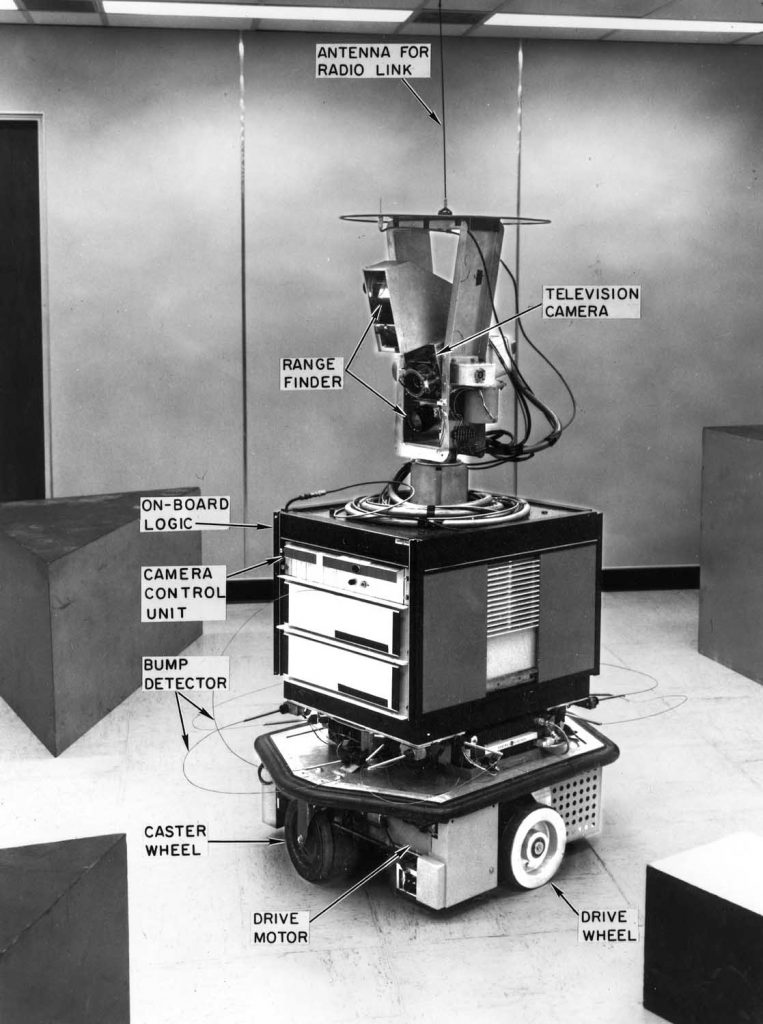 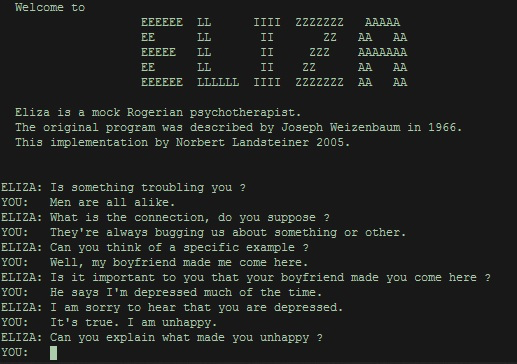 https://thenewstack.io/remembering-shakey-first-intelligent-robot/
https://en.wikipedia.org/wiki/ELIZA https://anki.com/en-us/cozmo.html
31
Differences in Mental Models
Expectations on capabilities
Human may have misconceptions about robot’s actions
Certain actions in human’s mental model may not be feasible for robot
Expected state of the world
Human may assume certain facts are true (when they are not true)
Expected goals
Human may have misconceptions about robot’s objectives/intentions
Sensor model differences
Human may have partial observability of robot’s activities
Human may have incorrect beliefs about robot’s observational capabilities
Different representations
Robot’s innate representation scheme might be too complex for human
Human may be thinking in terms of a different vocabulary
32
Urban Search and Rescue (USAR)
Robot deployed to a disaster area
Tasks robot can perform
Survey particular rooms
Identify survivors
Perform triage
Two agents in domain
Internal agent – Robot
External agent – Human
Their models may diverge – leading to different expectation on behaviours
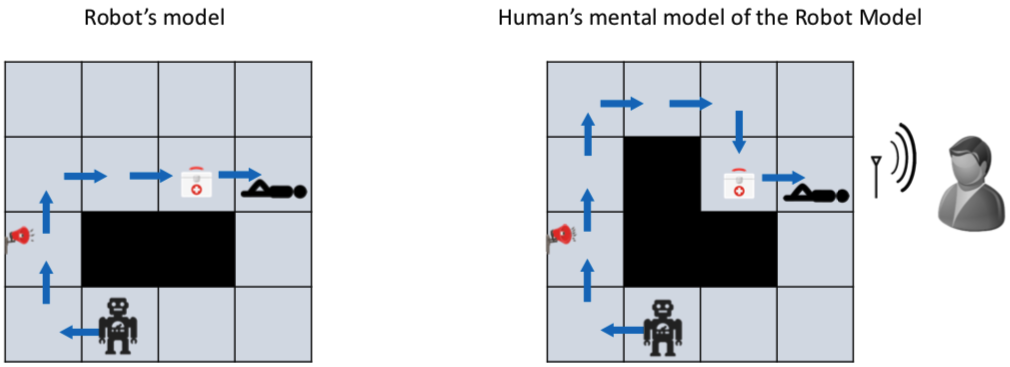 33
Model Differences
Robot and human may have different models of same task
Divergence in models can lead to expectation mismatch
Consequence: Plans that are optimal to robot may not be so in model of human
Inexplicable plans
Robot has two options
Explicable planning – sacrifice optimality in own model to be explicable to human ➝ interpretable behaviour
Plan Explanations – resolve perceived suboptimality by revealing relevant model differences ➝ model reconciliation
Chakraborti T, Sreedharan S, Zhang Y, Kambhampati S. Plan explanations as model reconciliation: Moving beyond explanation as soliloquy. IJCAI 2017.
34
Interpretable Behaviour
Explicable behaviour
Acting in a way that make sense to the user
Legible behaviour
Acting in a way that convey necessary information to the user
Predictable behaviour
Acting in a way that allow users to accurately anticipate future behaviour
35
Explicable Behaviour
Robot’s behaviour may diverge from human’s expectations of it
Human may get surprised by robot’s inexplicable behaviour
One way to avoid surprising a human involves generating explicable behaviour by conforming to human’s expectations 
Account for human’s mental model
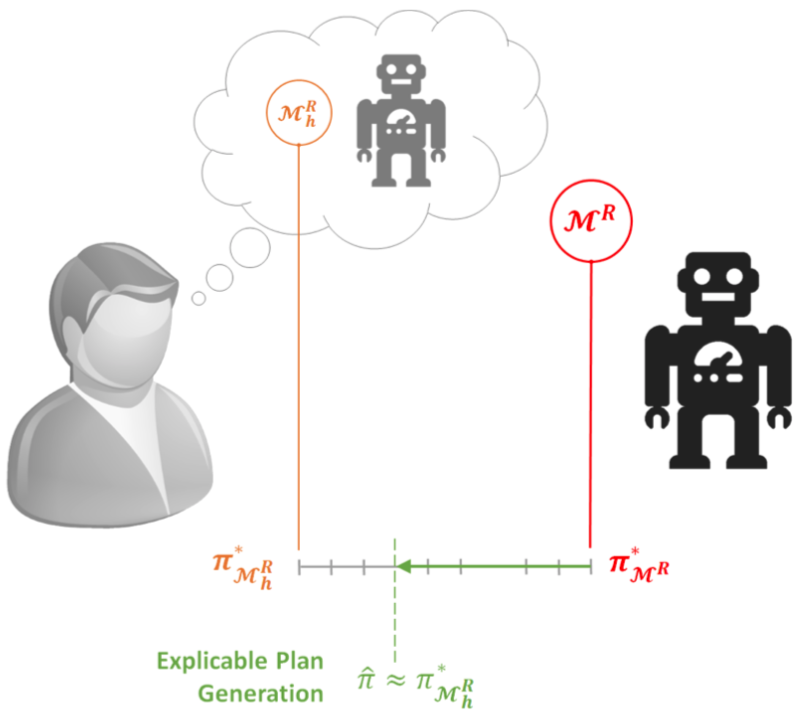 36
Explicable Behaviour
Example: Robot may have to sacrifice its optimality to improve explicability
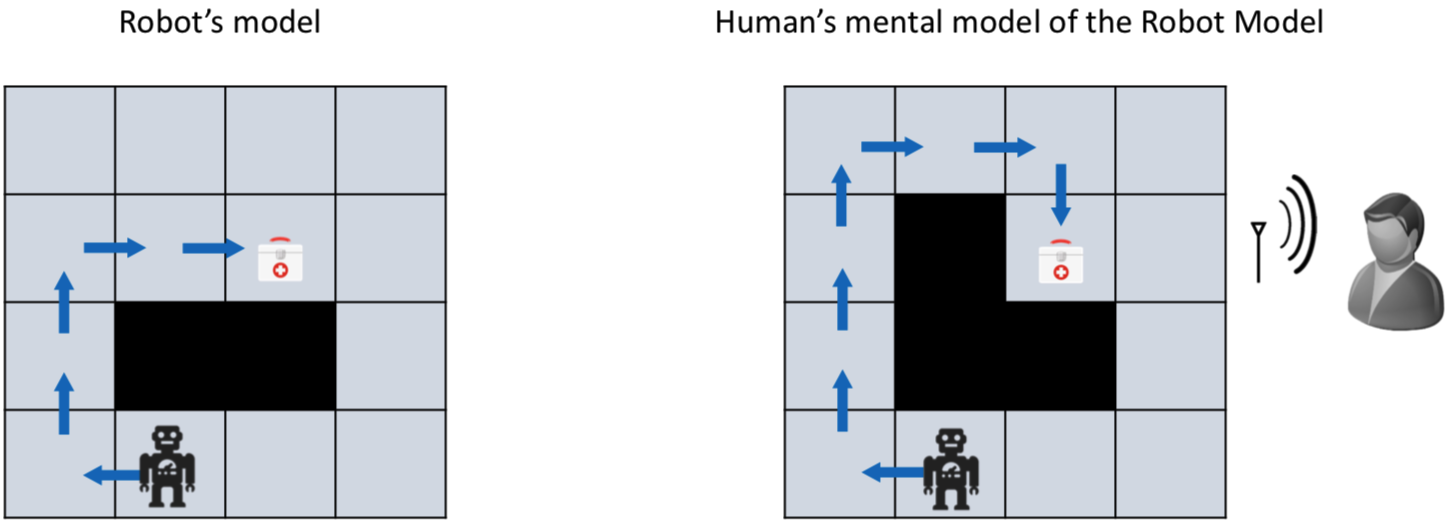 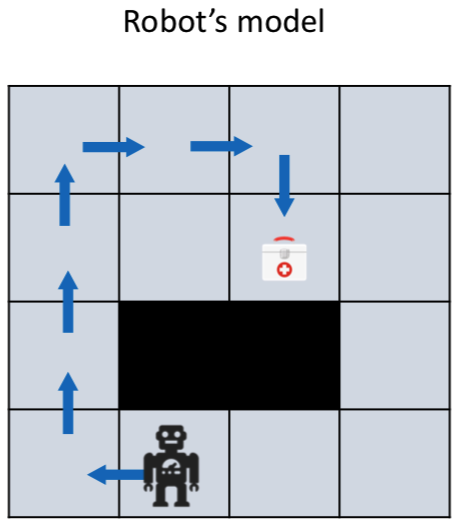 37
Model-based Explicable Behaviour
Human’s mental model is available to the robot 
Robot cannot plan directly with human mental model
Find a valid plan that is ‘closest’ to the expected plan
Involves minimizing distance w.r.t. expected plans
Cost difference in human model
Action set difference
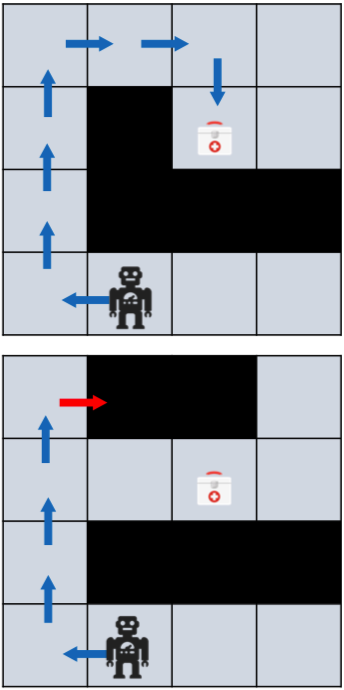 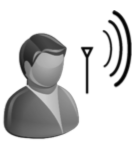 Kulkarni A, Zha Y, Chakraborti T, Vadlamudi SG, Zhang Y, Kambhampati S. Explicable planning as minimizing distance from expected behavior. In Proceedings of AAMAS 2019 as extended abstract
38
Model-free Explicable Planing
Distance between robot plan and human’s expectation of robot plan
Cost of robot plan
Zhang Y, Sreedharan S, Kulkarni A, Chakraborti T, Zhuo HH, Kambhampati S. Plan explicability and predictability for robot task planning. In Proceedings of ICRA 2017
39
Model-free Explicable Planing
Domain-independent functiontaking task labels as inputs, returning approx. distance value
Labelling scheme of human for agent plans (to be learned)
Function composition
Input
Input
Plan = {a1, a2, a3, …, an}
F = (task1, task2, task3)
E.g., the ratio between number of actions with non-empty labels and the number of all actions
Lh = task1   ⊥      task2         task1
No label – inexplicable
Output
Output
Zhang Y, Sreedharan S, Kulkarni A, Chakraborti T, Zhuo HH, Kambhampati S. Plan explicability and predictability for robot task planning. In Proceedings of ICRA 2017
40
Why Legible Behaviour?
In human-robot teams, essential for the robot to communicate its intentions and objectives to the human
Explicitly communicate its intentions to the human
Generating a behaviour which implicitly reveals robot’s intentions to the human 
Might be easier for the human teammate
41
Legible Behaviour
In general, involves a setting where
Human has access to candidate goals but does not know true goal
Robot’s objective: Convey true goal implicitly through its behaviour
Human updates its belief on set of candidate goals when it receives observations
By synthesizing legible behaviour, robot reduces human’s uncertainty over candidate goals
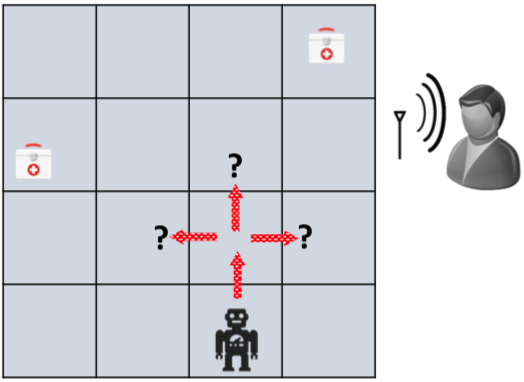 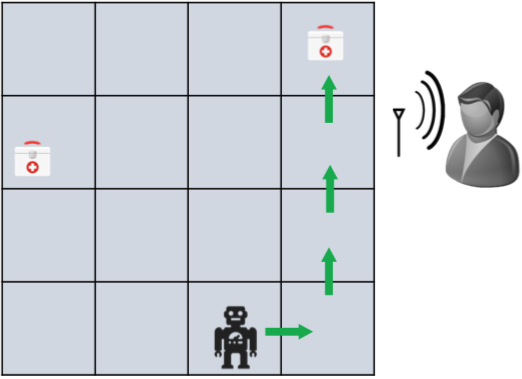 42
Online Legible Behaviour
43
Legible Robot Motion
Example: Which medkit will the robot pick up?
While performing goal recognition, human considers shortest distances
Approach involves finding a trajectory endpoint between start point and true goal such that posterior probability oftrue goal is maximized
Sooner the goal is recognized in the trajectory, the better is the trajectory’s legibility
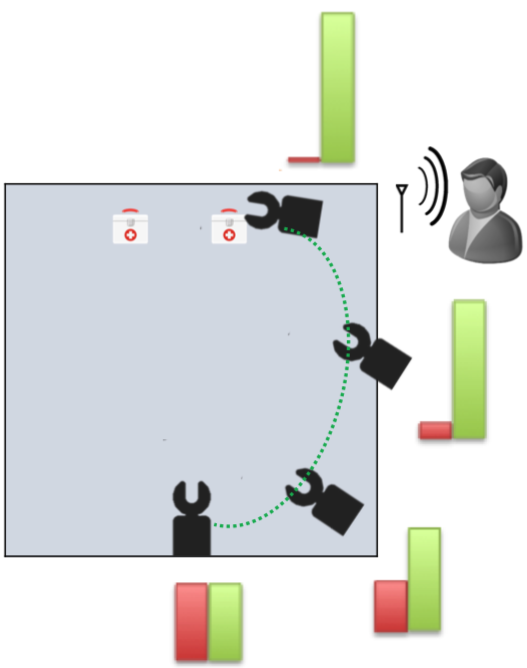 44
Dragan AD, Lee KC, Srinivasa SS. Legibility and predictability of robot motion. In Proceedings of HRI 2013.
Transparent Planning
Example: Is the robot surveying the rooms or performing triage?
Whenever an action is performed, goal recognition system is used to update human’s belief
Objective: Reach a target belief where true goal is more probable than other goals
Take the first applicable action associated with a belief of highest utility (closest to target belief)
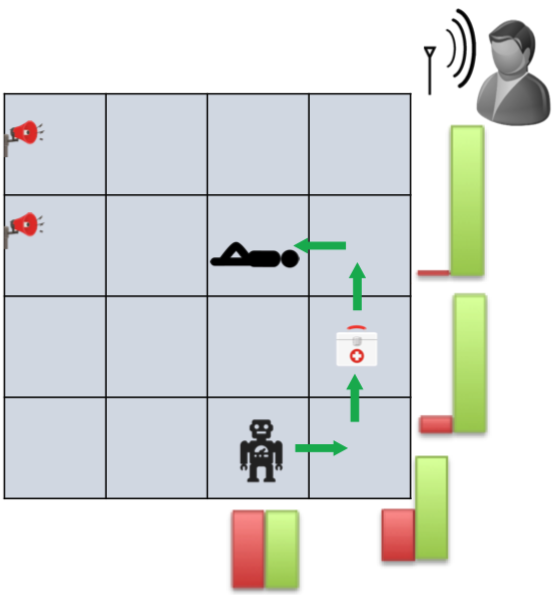 MacNally AM, Lipovetzky N, Ramirez M, Pearce AR. Action selection for transparent planning. In Proceedings of AAMAS 2018.
45
Offline Goal Legibility
Kulkarni A, Srivastava S, Kambhampati S. A unified framework for planning in adversarial and cooperative environments. In Proceedings of the AAAI 2019.
46
Offline Goal Legibility
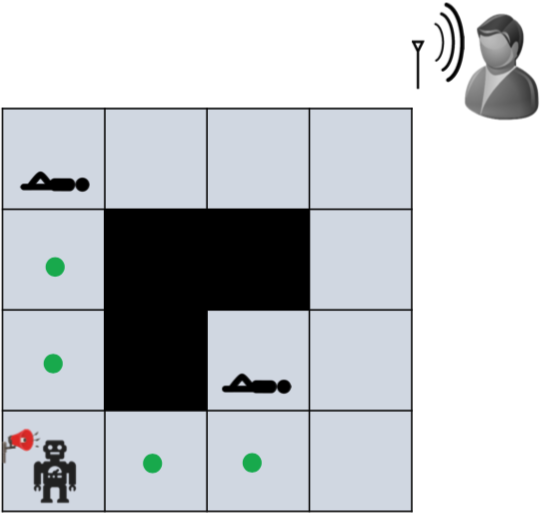 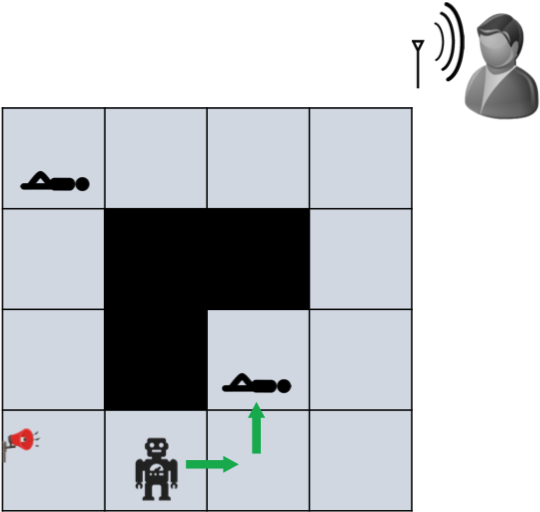 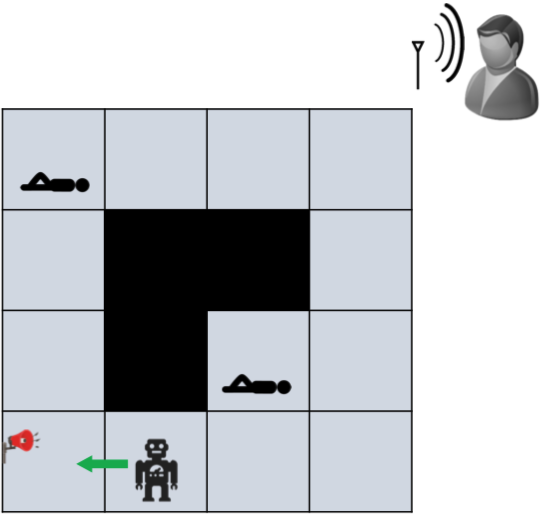 Kulkarni A, Srivastava S, Kambhampati S. A unified framework for planning in adversarial and cooperative environments. In Proceedings of the AAAI 2019.
47
Why Predictable Behaviour?
In human-robot teams, if robot’s behaviour cannot be anticipated by human, it can hamper team performance 
Predictable robot behaviours are easy for the human to understand and help in engendering trust in the robot

Predictability and legibility are fundamentally different and often contradictory properties of motion
48
Predictable Behaviour
In general, involves a setting where 
Human knows start state and goal but does not know which plan will be executed 
Robot’s objective is to behave in a way that can be anticipated by the human
Observer updates its belief on set of valid plans when it receives observations
By synthesizing predictable behaviour, robot reduces human’s uncertainty over possible behaviours
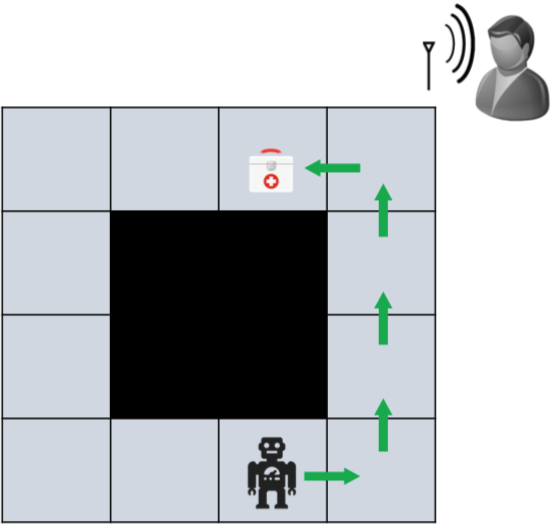 49
Predictable Robot Motion
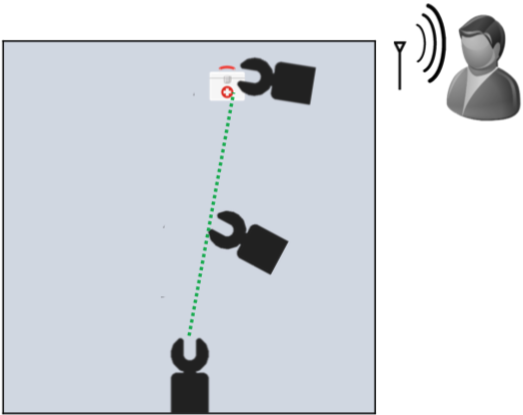 50
Dragan AD, Lee KC, Srinivasa SS. Legibility and predictability of robot motion. In Proceedings of HRI 2013.
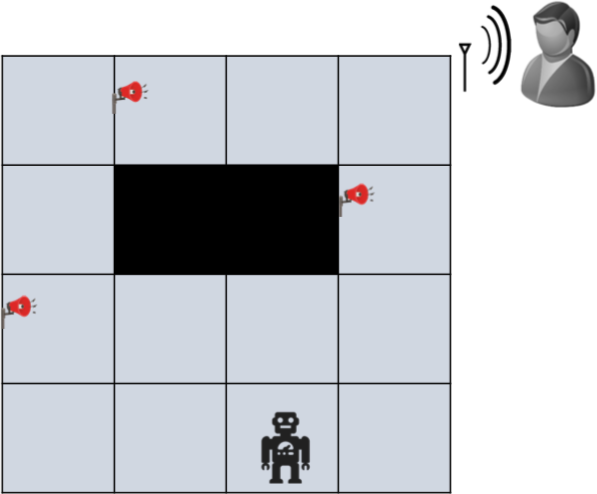 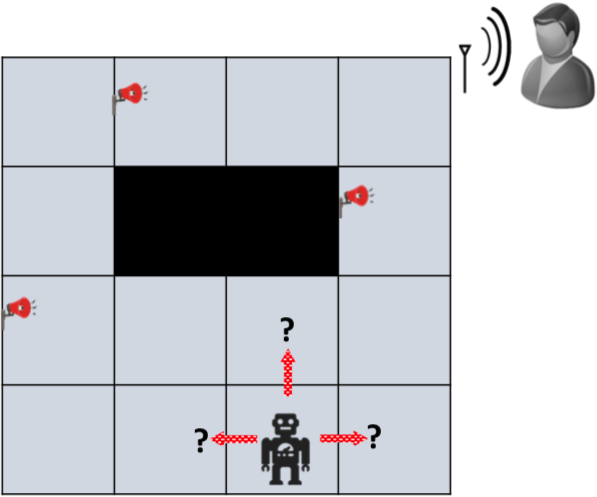 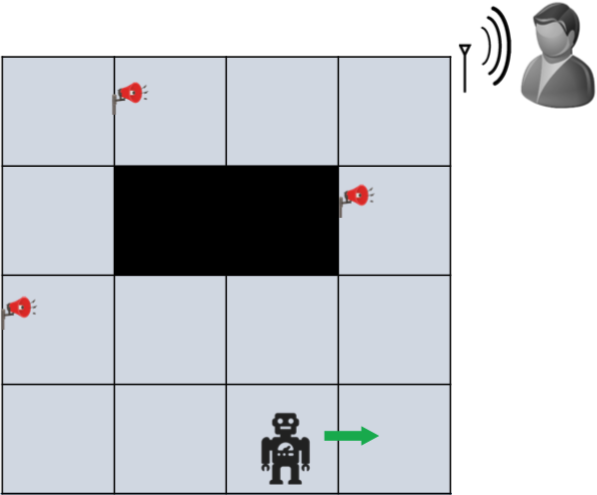 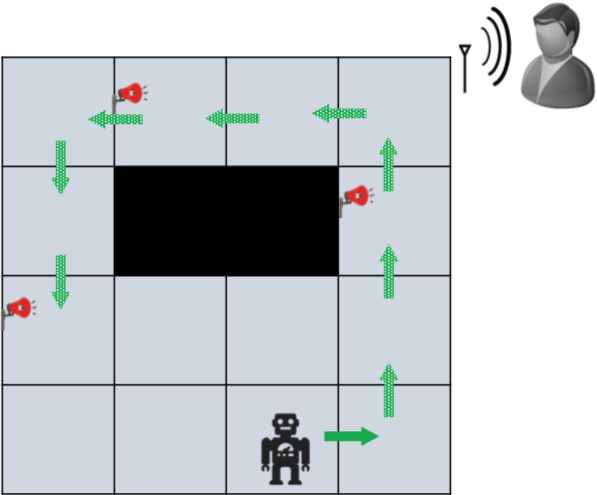 Fisac JF, Liu C, Hamrick JB, Sastry SS, Hedrick JK, Griffiths TL, Dragan AD. Generating plans that predict themselves. In Proceedings of WAFR 2016.
51
Offline Plan Predictability
Assume offline setting 
Human has partial observability
Belief update performed after receiving all observations
Human guesses robot’s actions based on plans that 
Are consistent with observation sequence 
Achieve goal
Generalizes the problem of conveying actions to observer
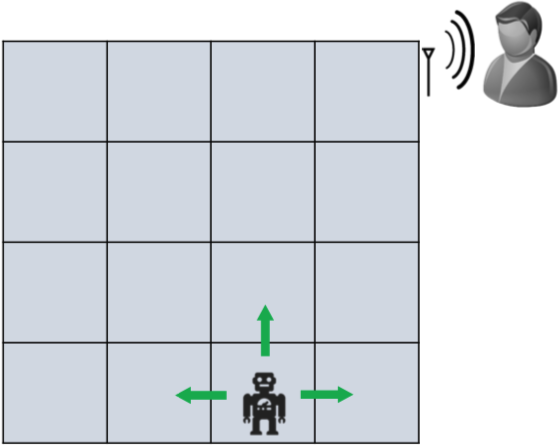 Kulkarni A, Srivastava S, Kambhampati S. A unified framework for planning in adversarial and cooperative environments. In Proceedings of the AAAI 2019.
52
Offline Plan Predictability
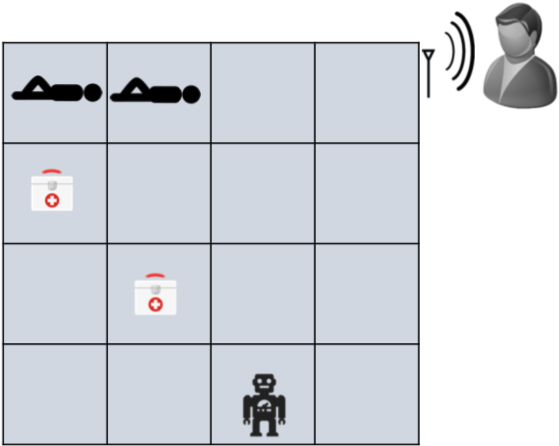 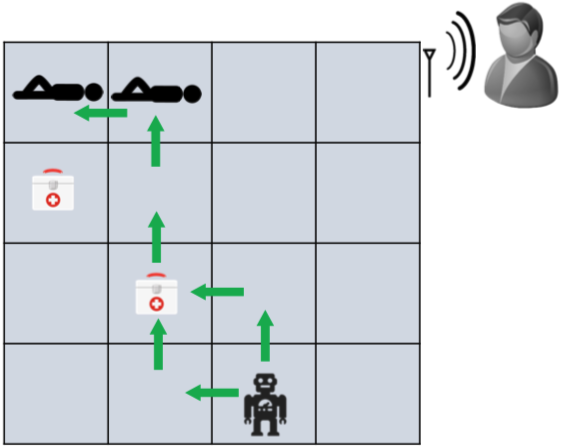 Kulkarni A, Srivastava S, Kambhampati S. A unified framework for planning in adversarial and cooperative environments. In Proceedings of the AAAI 2019.
53
Plan Explanations
Not in this semester
Conforming to expectations of human
E.g., by explicable planning, considering human’s model of the robot as well
But: May not be feasible
Model reconciliation: Bring mental model closer by explanations
Planner is optimal in self but not in human’s model
Given a plan, explanation is a model update
After explanation, plan is also optimal in the updated human model
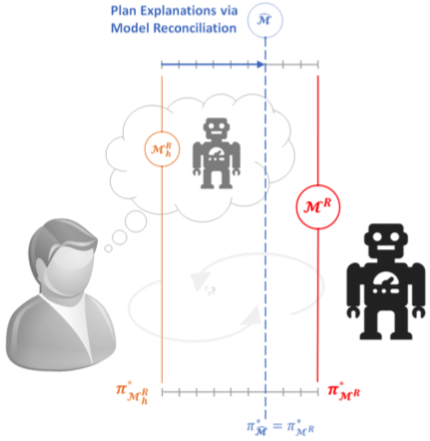 Chakraborti T, Sreedharan S, Zhang Y, Kambhampati S. Plan explanations as model reconciliation: Moving beyond explanation as soliloquy. IJCAI 2017.
54
Example
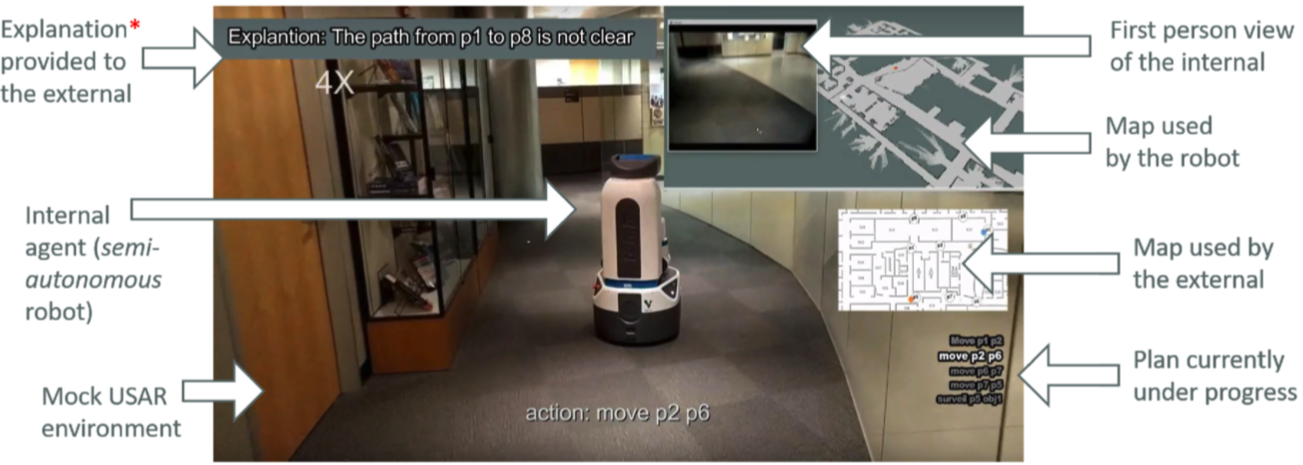 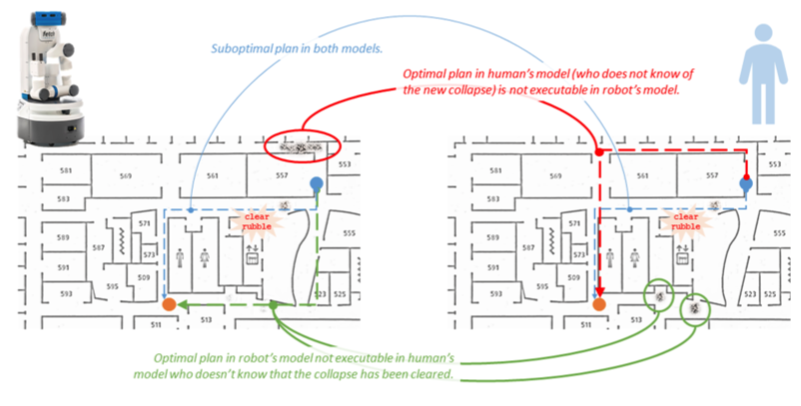 Mock search and reconnaissance scenario with internal robot and external human
55
Aspects to Explanations
Completeness: No better explanation exists, no aspect of plan remains unexplicable
Requires explanations of a plan to be comparable
Conciseness: Explanations are easily understandable to the explainee
The larger an explanation, the harder for the human to incorporate information into deliberative process
Monotonicity: Remaining model differences cannot change completeness of explanation, i.e., all aspects of model that yielded plan are reconciled
Subsumes completeness
Computability: Ease of computing explanation from robot’s point of view
Chakraborti T, Sreedharan S, Zhang Y, Kambhampati S. Plan explanations as model reconciliation: Moving beyond explanation as soliloquy. IJCAI 2017.
56
Types of Explanations
Plan Patch Explanation (PPE)
Provide model differences pertaining to only the actions present in the plan that needs to be explained
Model Patch Explanation (MPE)
Provide all model differences to the human
Minimally Complete Explanation (MCE)
Shortest complete explanation
Can be rendered invalid given further updates
Minimally Monotonic Explanation (MME)
Shortest explanation preserving monotonicity
Not necessarily unique as there may be model differences supporting the same causal links in the plan; exposing one link is enough (to guarantee optimality in the updated model)
Chakraborti T, Sreedharan S, Zhang Y, Kambhampati S. Plan explanations as model reconciliation: Moving beyond explanation as soliloquy. IJCAI 2017.
57
[Speaker Notes: PPE: concise by focus on plan, easy to compute; may reveal too much/irrelevant info, ignores other differences that may have contributed (not complete)
MPE: easy to compute, complete; not concise; may reveal too much/irrelevant info]
Aspects of Types of Explanations
Chakraborti T, Sreedharan S, Zhang Y, Kambhampati S. Plan explanations as model reconciliation: Moving beyond explanation as soliloquy. IJCAI 2017.
58
Example – FetchWorld
Fetch robot whose design requires it to tuck its arms and lower its torso or crouch before moving – not obvious to human navigating
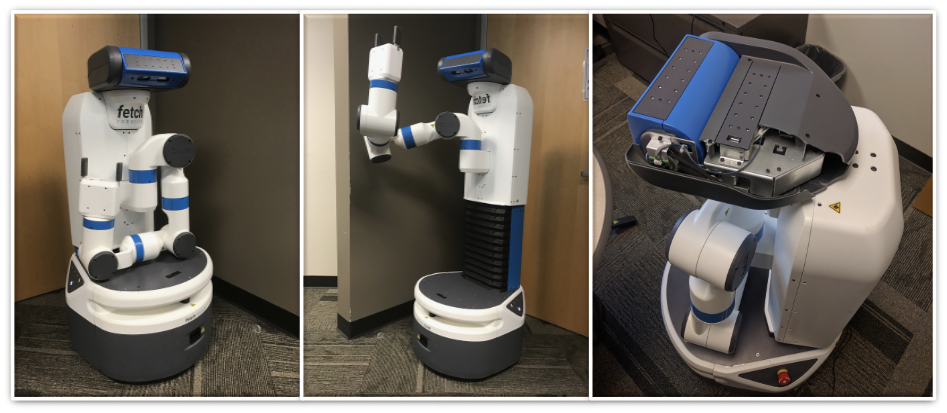 Human’s Model
(:action move
:parameters	(?from ?to – location)
:precondition	(and (robot-at ?from))
:effect	(and (robot-at ?to)
		 (not (robot-at ?from))))

(:action tuck
:parameters	()
:precondition	()
:effect	(and (hand-tucked)))

(:action crouch
:parameters	()
:precondition	()
:effect	(and (crouched)))
Robot’s Model
(:action move
:parameters	(?from ?to – location)
:precondition	(and (robot-at ?from)
		 (hand-tucked) (crouched))
:effect	(and (robot-at ?to)
		 (not (robot-at ?from))))

(:action tuck
:parameters	()
:precondition	()
:effect	(and (hand-tucked)
		 (crouched)))

(:action crouch
:parameters	()
:precondition	()
:effect	(and (crouched)))
Chakraborti T, Sreedharan S, Zhang Y, Kambhampati S. Plan explanations as model reconciliation: Moving beyond explanation as soliloquy. IJCAI 2017.
59
Example – FetchWorld
Initial state and goal:
Robot’s optimal plan:
Human’s expected plan:
(:init (block-at b1 loc1) (robot-at loc1) (hand-empty)) 
(:goal (and (block-at b1 loc2)))
pick-up b1 -> tuck -> move loc1 loc2 -> put-down b1
pick-up b1 -> move loc1 loc2 -> put-down b1
Human’s Model
(:action move
:parameters	(?from ?to – location)
:precondition	(and (robot-at ?from))
:effect	(and (robot-at ?to)
		 (not (robot-at ?from))))

(:action tuck
:parameters	()
:precondition	()
:effect	(and (hand-tucked)))

(:action crouch
:parameters	()
:precondition	()
:effect	(and (crouched)))
Robot’s Model
(:action move
:parameters	(?from ?to – location)
:precondition	(and (robot-at ?from)
		 (hand-tucked) (crouched))
:effect	(and (robot-at ?to)
		 (not (robot-at ?from))))

(:action tuck
:parameters	()
:precondition	()
:effect	(and (hand-tucked)
		 (crouched)))

(:action crouch
:parameters	()
:precondition	()
:effect	(and (crouched)))
Chakraborti T, Sreedharan S, Zhang Y, Kambhampati S. Plan explanations as model reconciliation: Moving beyond explanation as soliloquy. IJCAI 2017.
60
Example – FetchWorld
Robot’s optimal plan:
pick-up b1 -> tuck -> move loc1 loc2 -> put-down b1
Robot’s Model
(:action move
:parameters	(?from ?to – location)
:precondition	(and (robot-at ?from)
		 (hand-tucked) 
	    (crouched))
:effect	(and (robot-at ?to)
		  (not (robot-at ?from))))

(:action tuck
:parameters	()
:precondition	()
:effect	(and (hand-tucked)
		  (crouched)))

(:action crouch
:parameters	()
:precondition	()
:effect	(and (crouched)))
MCE
PPE = MPE
MME
Chakraborti T, Sreedharan S, Zhang Y, Kambhampati S. Plan explanations as model reconciliation: Moving beyond explanation as soliloquy. IJCAI 2017.
61
[Speaker Notes: MCE = hand-tucked : hand-tucked is already in effect of tuck of human’s model
If human were to find out that crouched is a precondition of move, then MCE no longer valid (according to model including MCE update: robot now has to tuck and crouch before move); MME still holds]
Model Space Search
Search algorithms for finding MCEs and MMEs
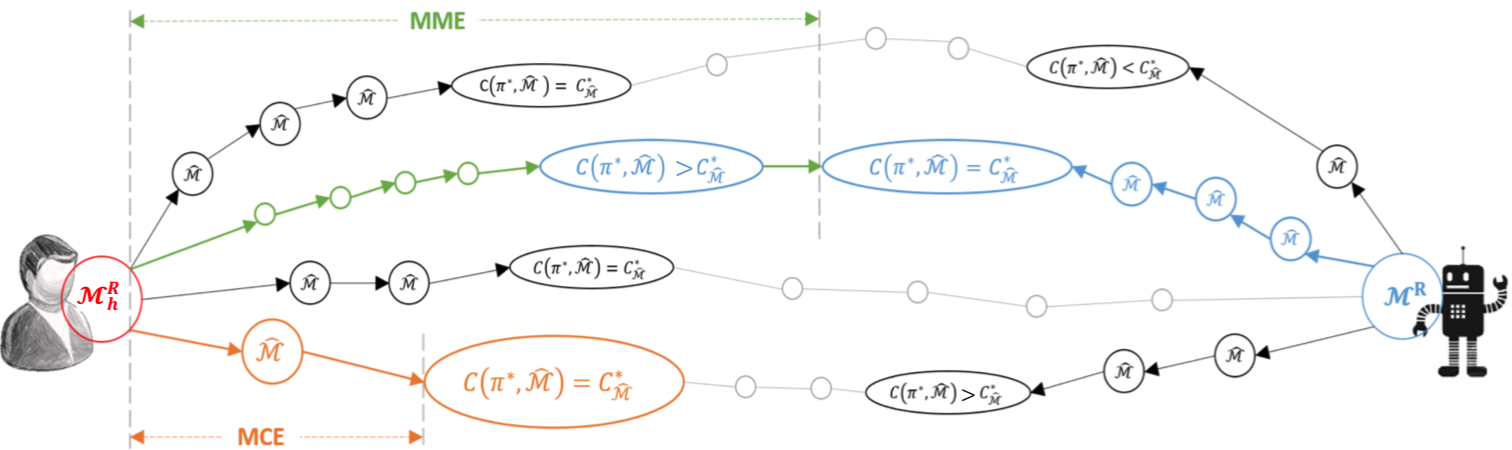 Chakraborti T, Sreedharan S, Zhang Y, Kambhampati S. Plan explanations as model reconciliation: Moving beyond explanation as soliloquy. IJCAI 2017.
62
Model Space Search
Human-aware planning: Given the model of a planning problem and the mental model of the human, find the right model to plan in
Trade-off explicability and explanation







Minimise
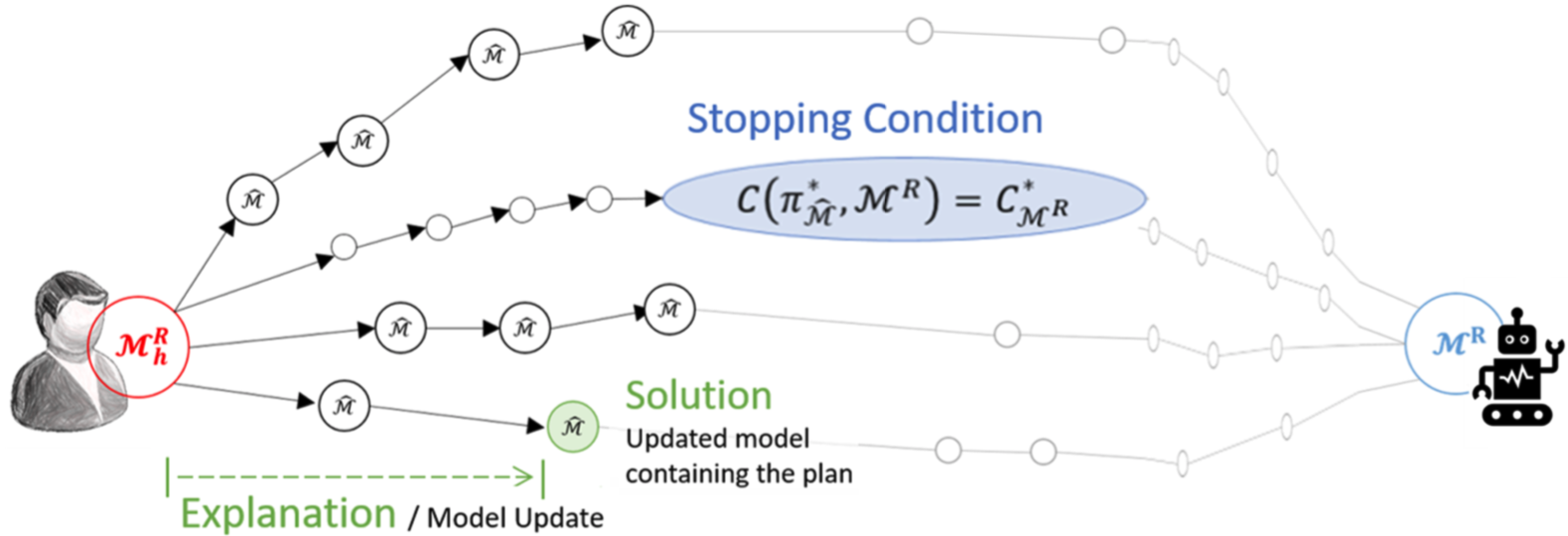 Chakraborti T, Sreedharan S, Kambhampati S. Balancing explicability and explanation in human-aware planning. IJCAI 2019.
63
Extensions (Outlook)
Explanation ordering
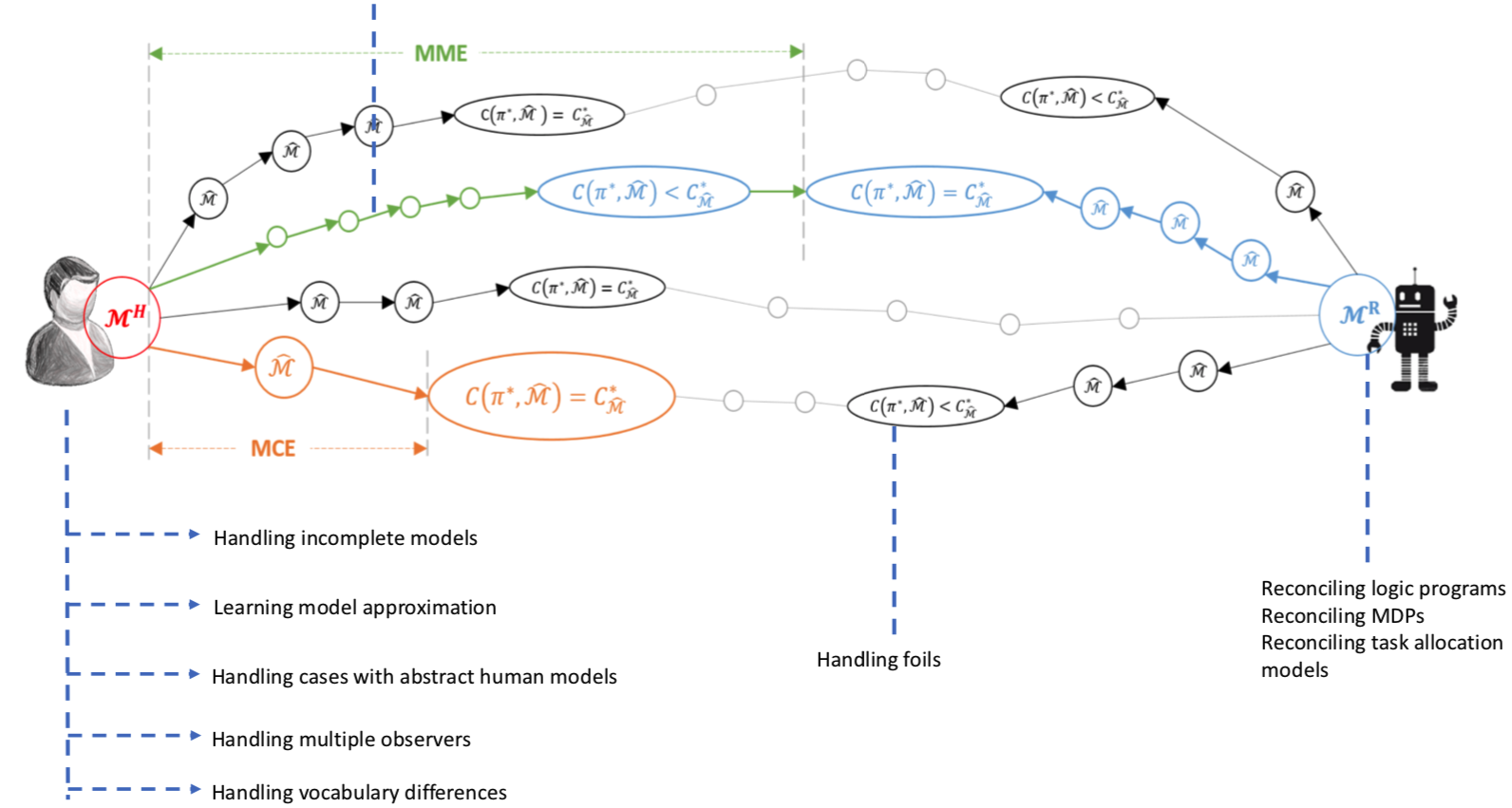 64
Summary
Mental models
Mental model of the human
Mental model that the human has of the agent
Mental model that the agent assumes the human has of the agent
Interpretable behaviour
Explicability
Legibility
Predictability
Explanations (not in this semester)
Model reconciliation
65
Outline
Provably beneficial AI (Russell)
Motivation
Modelling formalism
Human-aware decision making (Rao et al.)
Mental models
Interpretable Behaviour
Explanations

The End
66